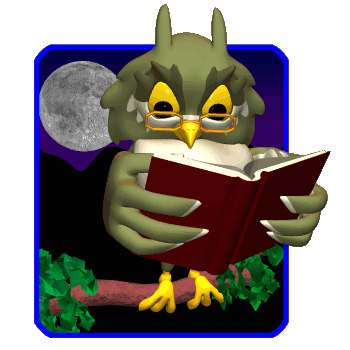 Цикли з передумовою
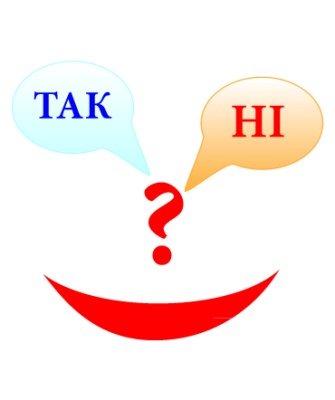 Працюємо за комп’ютером
Увага! Під час роботи з комп’ютером дотримуйтеся правил безпеки та санітарно-гігієнічних норм.
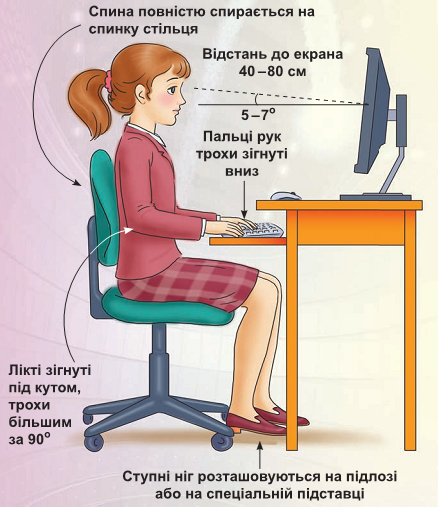 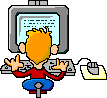 Вивчення теми
Цикл з передумовою – вид циклічної програми в якій спочатку йде перевірка умови, після чого виконується алгоритм.
3
Цикли з передумовою
Розглянемо таку задачу.
Задача 1. Є діжка, відро і колодязь з водою. Використовуючи відро, потрібно наповнити діжку водою.
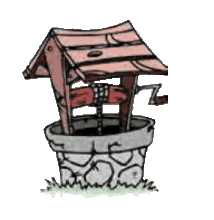 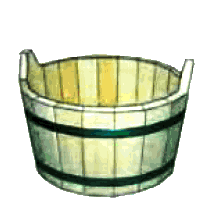 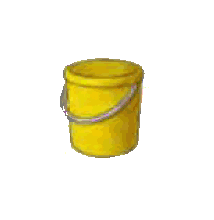 Оскільки в цій задачі невідомо, чи є вода в діжці, чи діжка порожня, ні ємність діжки, ні ємність відра, то визначити, скільки разів потрібно виконати команди тіла циклу, не можливо.
Алгоритм розв'язування цієї задачі для розглянутого виконавця у словесній формі виглядатиме так:
Перевірити умову «Діжка не повна?»
Якщо істина, то виконати команду 3, інакше (якщо хиба) виконати команду 6.
Наповнити відро водою.
Вилити воду з відра в діжку.
Виконати команду 1.
Закінчити виконання алгоритму.
Алгоритм розв'язування цієї  ж задачі у  вигляді блок схеми виглядатиме так:
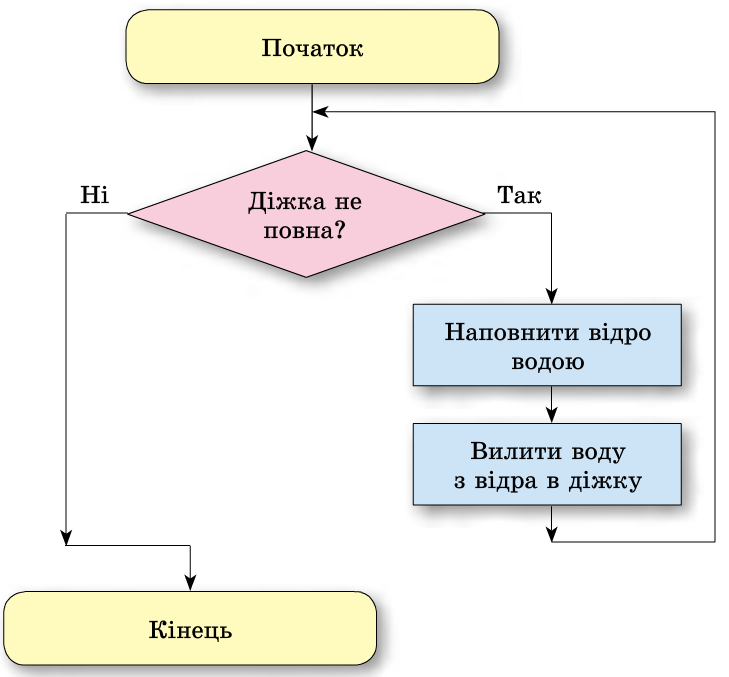 Чи містить  алгоритм забивання цвяха цикл з передумовою?
Цвях не забито
Хибно
Істинно
Вдарити молотком по головці цвяха
Блок-схема циклу з передумовою
 у загальному випадку виглядає так:
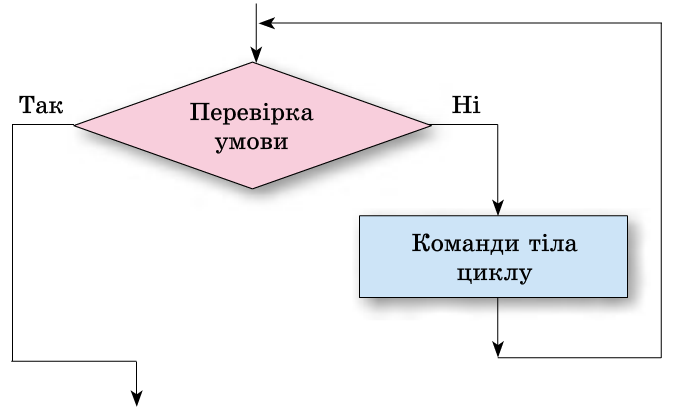 Цикл з передумовою в Scratch
Команда:			Є і інші команди:
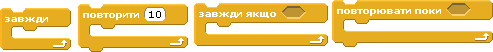 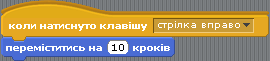 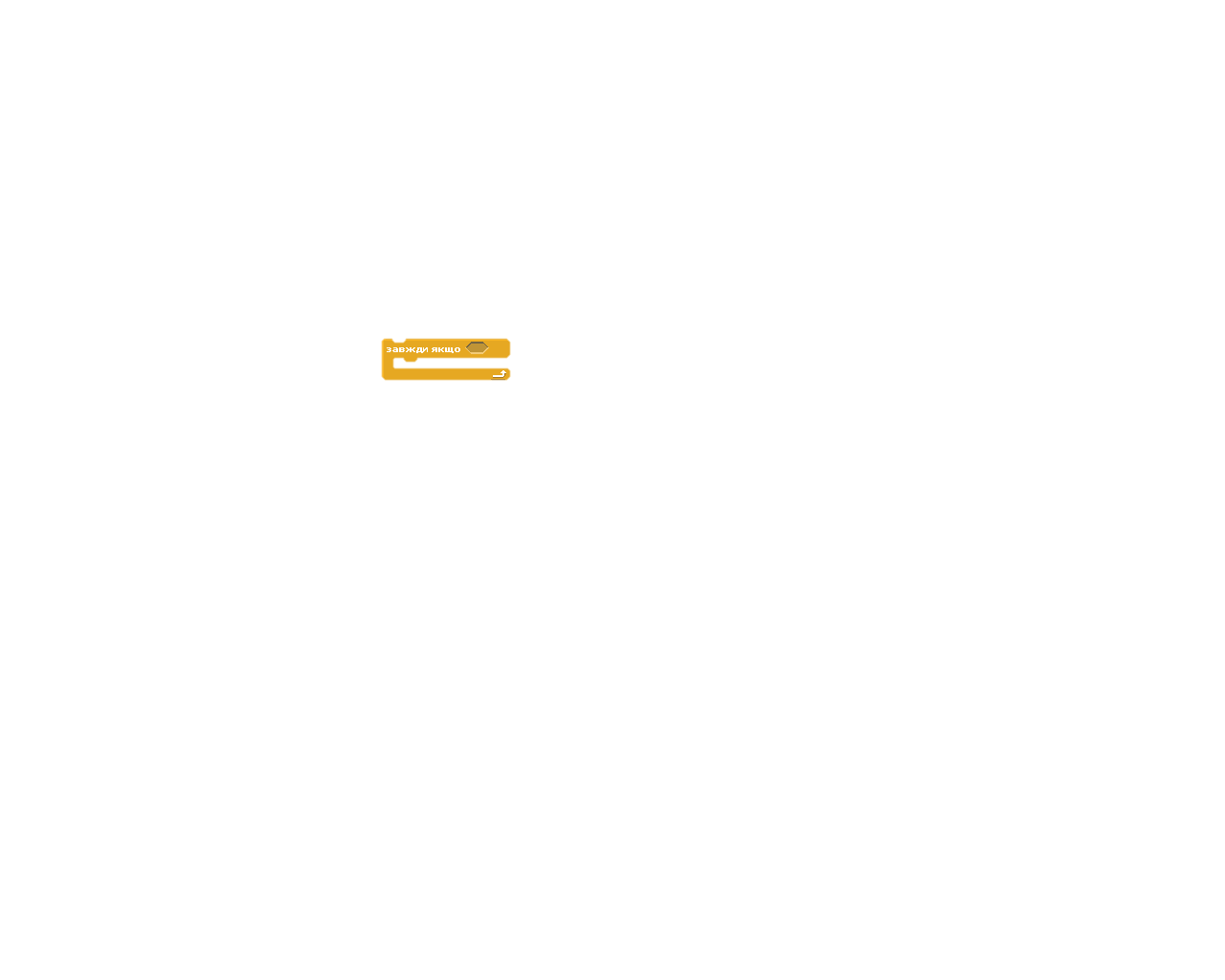 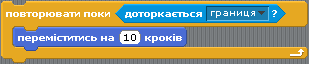 Розглянемо  детальніше виконання        команди  циклу  з  передумовою в середовищі Scratch    “повторювати поки …”
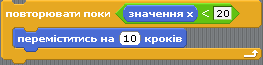 Виконавець виконуватиме команду переміститись на 10 кроків,  якщо значення х<20 хиба.
І навпаки, якщо значення х < 20 істина, виконавець не виконуватиме команду переміститись на 10 кроків, а виконуватиме команду, наступну за цим циклом.
Цикли з передумовою в SCRATCH
Розглянемо  іншу команду циклу з передумовою, наприклад, команду “коли натиснуто клавішу …”.
 Цикл виконується так:
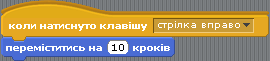 1. Виконується команда перевірки умови натиснуто клавішу стрілка вправо?.
2. Якщо результат виконання цієї команди істина, виконується команда переміститись на 10 кроків, після чого знову перевіряється вказана умова, а якщо хиба — команда тіла циклу не виконується.
Зазначимо, що серед команд тіла циклу можуть бути як лінійні фрагменти, так і розгалуження, а також інші цикли.
Ми розглянули три базові структури алгоритмів:
Лінійна 
(слідування)
Цикли 
(повторення)
Розгалуження (умова)
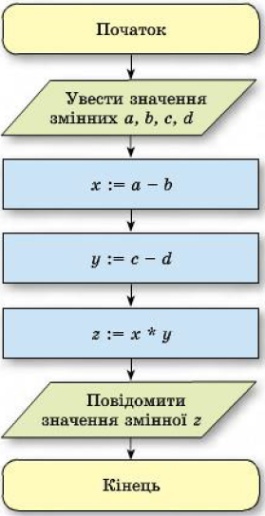 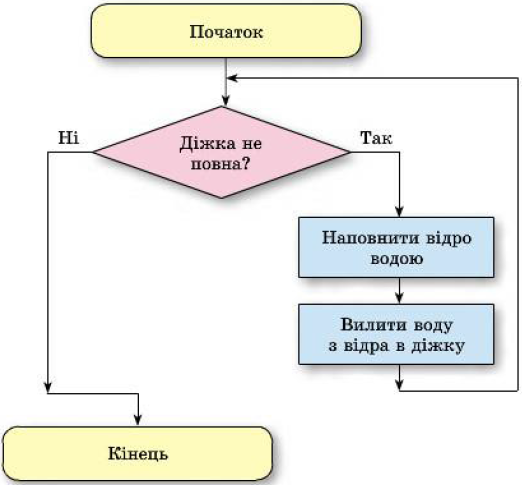 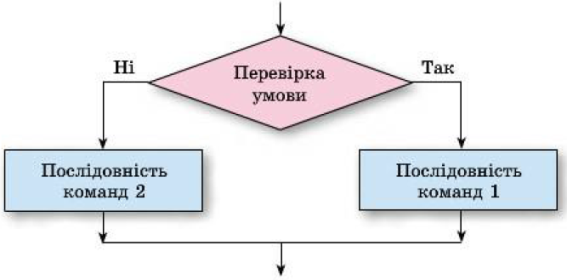 Доведено, що використовуючи тільки ці три структури, можна скласти алгоритм розв'язування будь-якої задачі, якщо він існує.
Працюємо  в робочому зошиті
Робочий зошит
 сторінка 38,
 завдання 2
13
Проаналізувати  
ст. 72-76
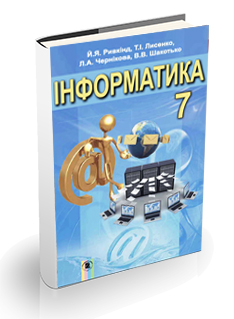 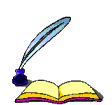 Виконати завдання №3  в зошиті с. 38-39
За бажанням :
Побудувати проект для знаходження суми натуральних чисел, значення якої не перевищує деякого заданого а.
Дякую за увагу